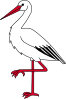 Природа и друштво
- Јединство живе природе -
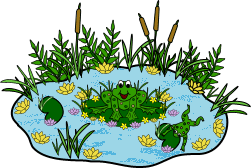 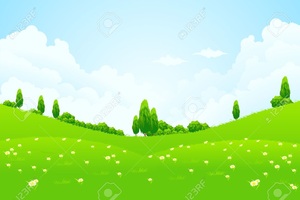 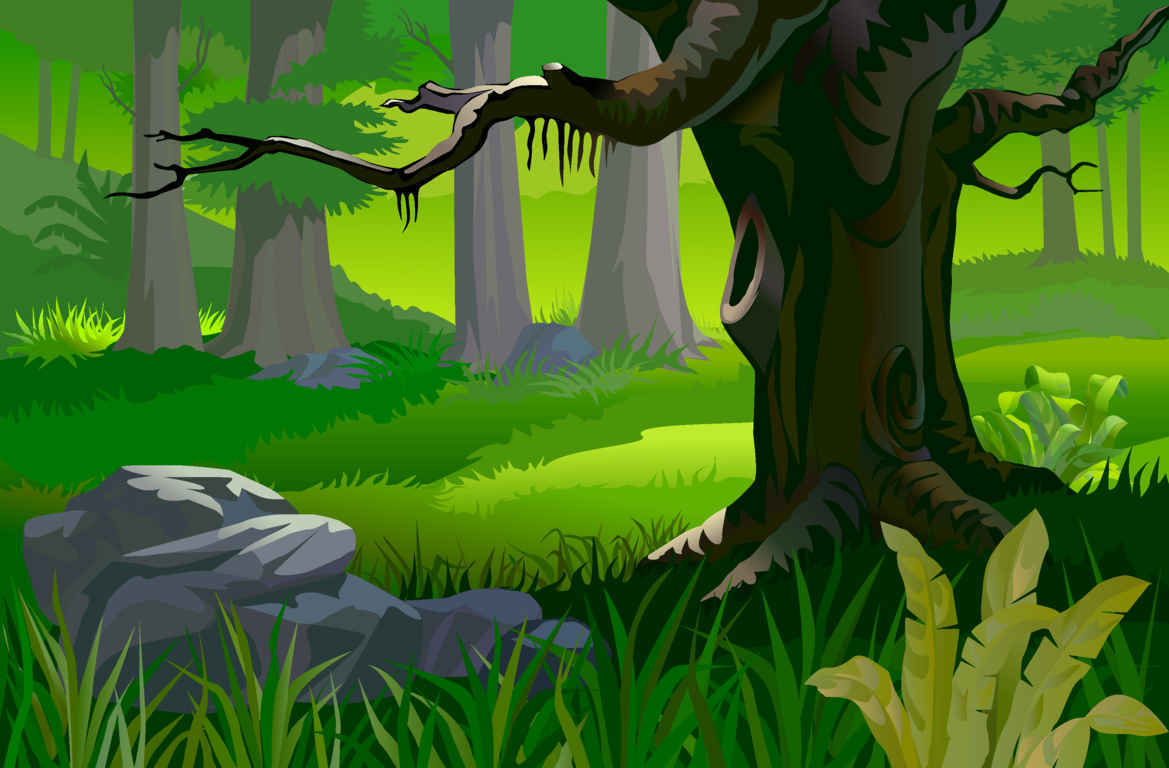 Станишта су мјеста гдје живе различите биљке и животиње.
Станишта могу бити: ливаде, ријеке, баре, језера, мора, шуме....
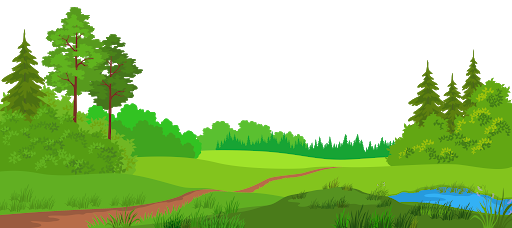 Биљке и животиње које настањују одређено станиште чине
ЖИВОТНУ ЗАЈЕДНИЦУ.

Биљке и животиње у једном станишту су МЕЂУСОБНО
повезани.
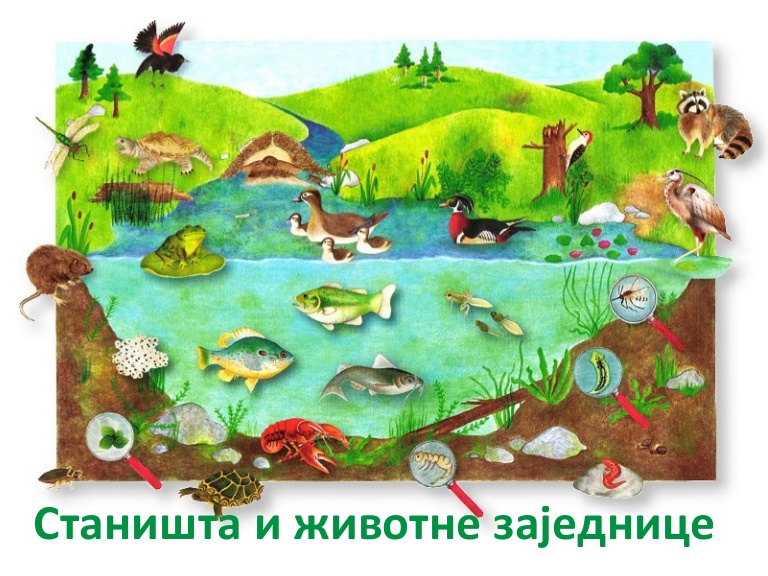 Станишта: шуме
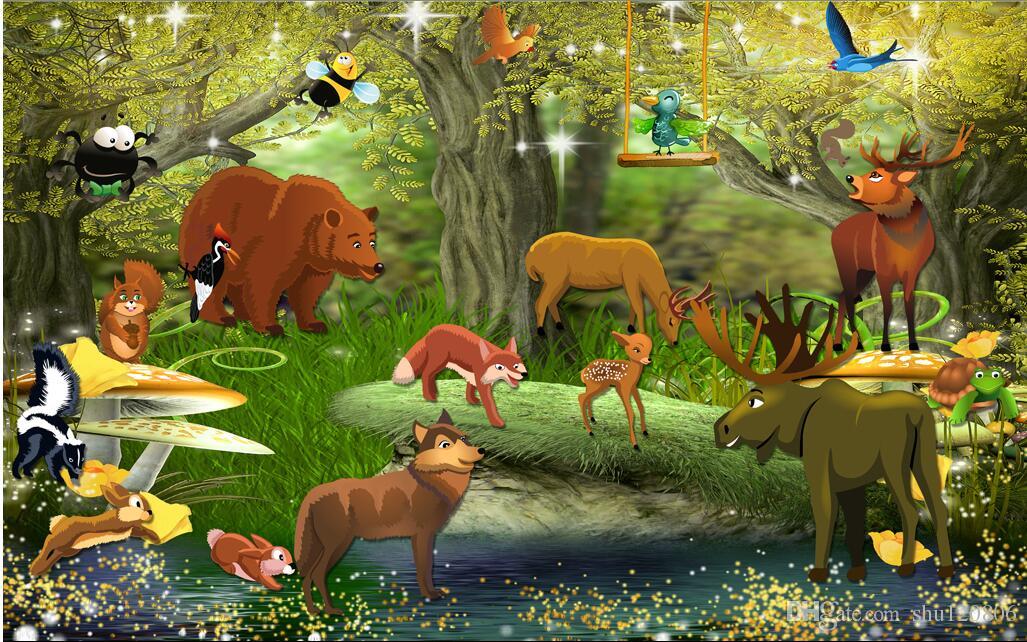 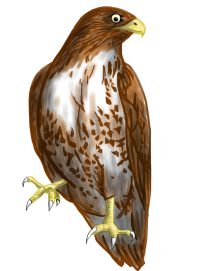 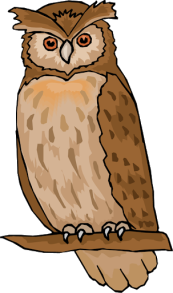 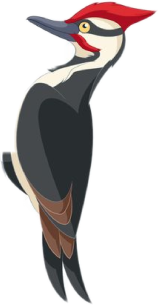 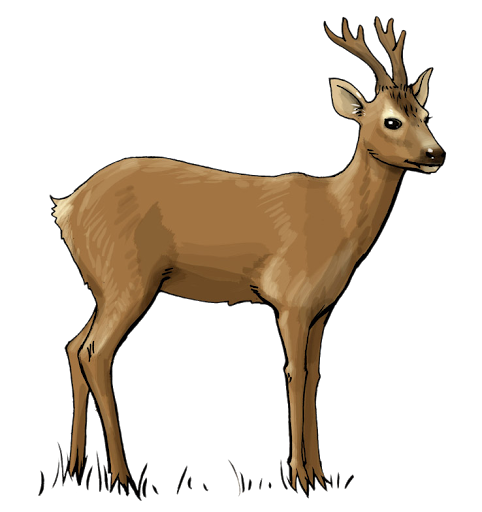 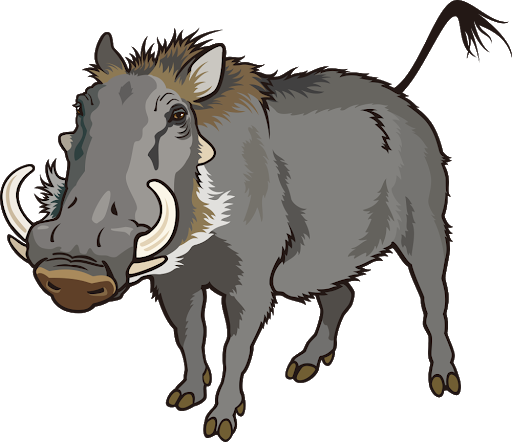 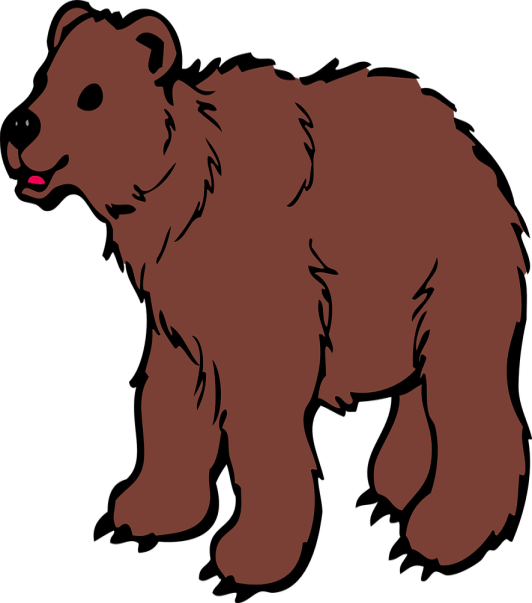 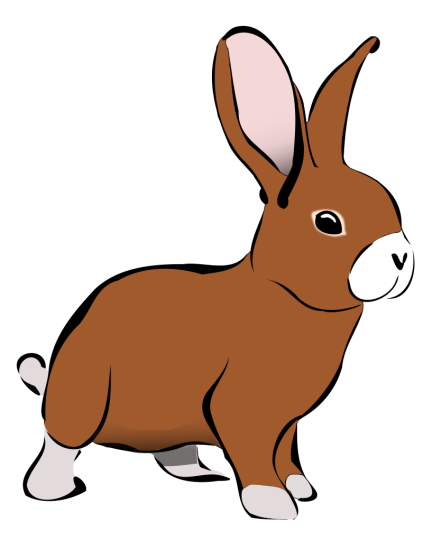 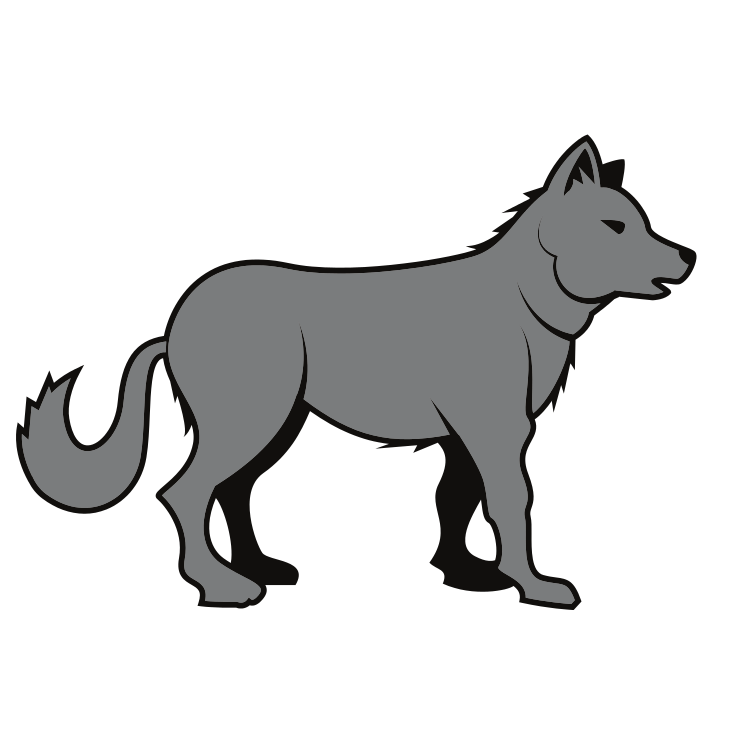 Шуме су станишта многих дивљих животиња:
- дивљач: срна, дивља свиња, зец;
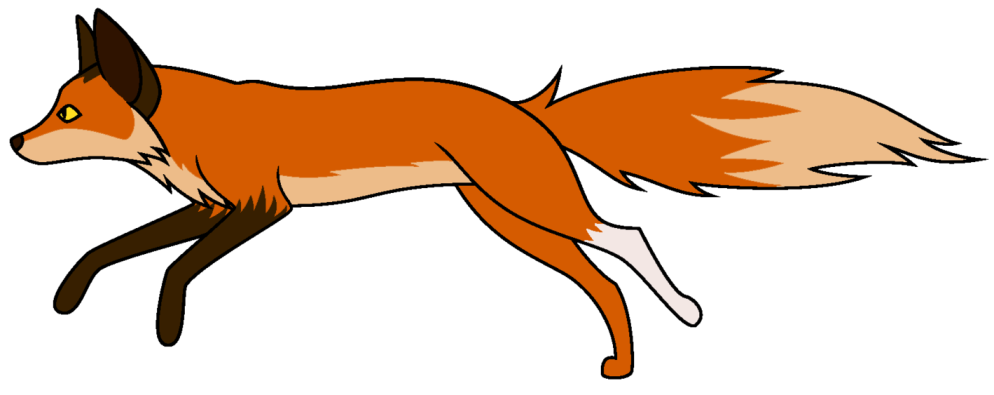 - звијери: вук, лисица, медвјед.
У шумама живе разне врсте птица.
станишта: ливаде и воде
Воде (ријеке, језера, баре, мора) су станишта многим животињама које живе у води и поред воде.
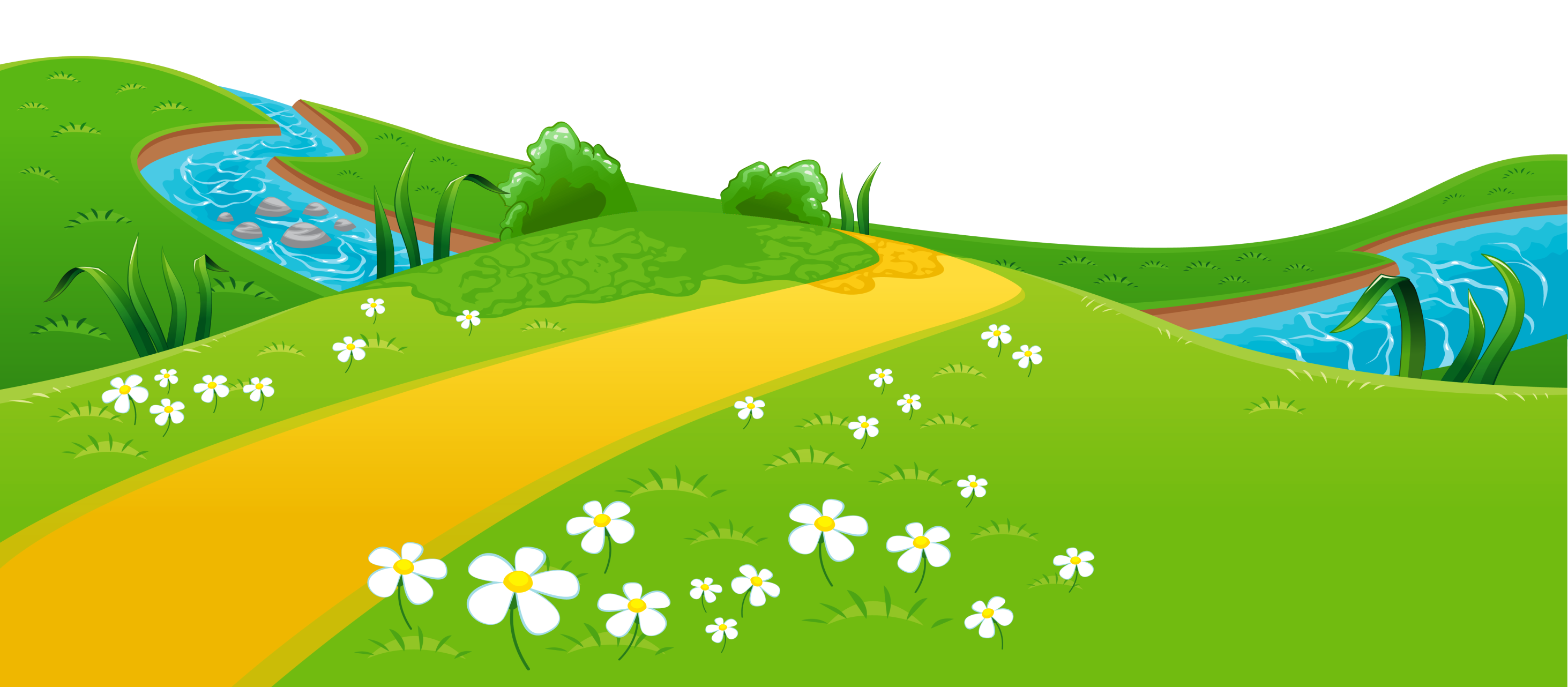 У водама живе разне врсте риба, а поред воде станиште проналазе и жабе, роде, комарци, корњаче, чапље…
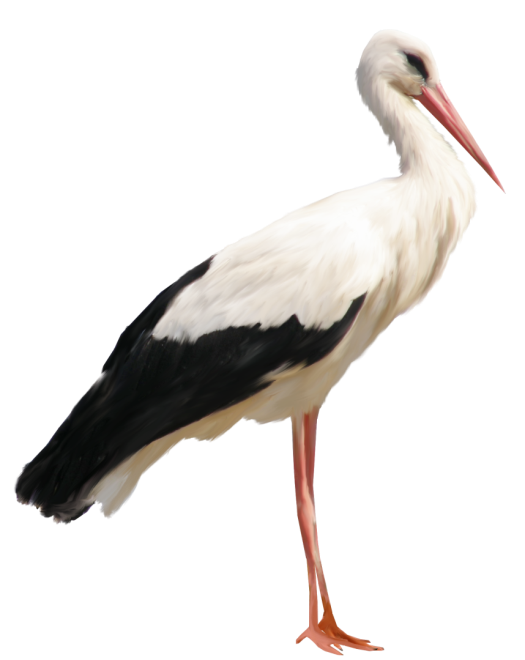 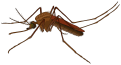 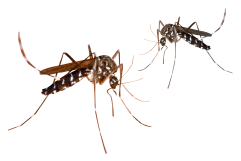 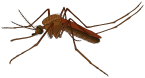 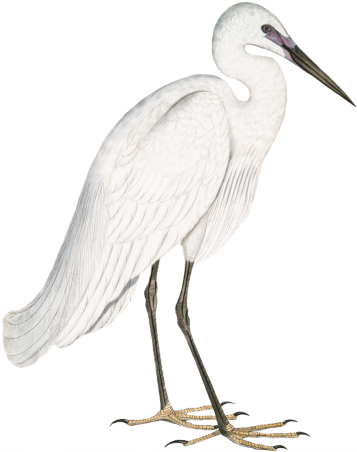 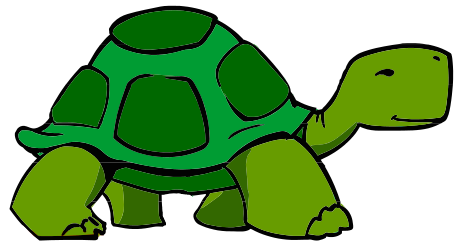 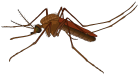 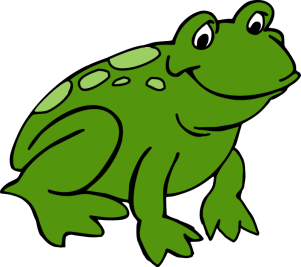 Ланци исхране
Чланови неке животне заједнице (и биљке и животиње) 
највише су међусобно повезани  преко 
начина исхране – ЛАНЦА ИСХРАНЕ.
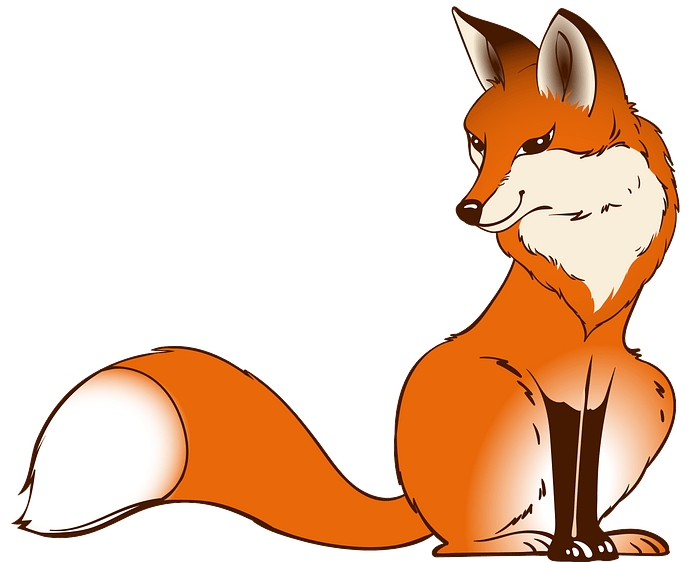 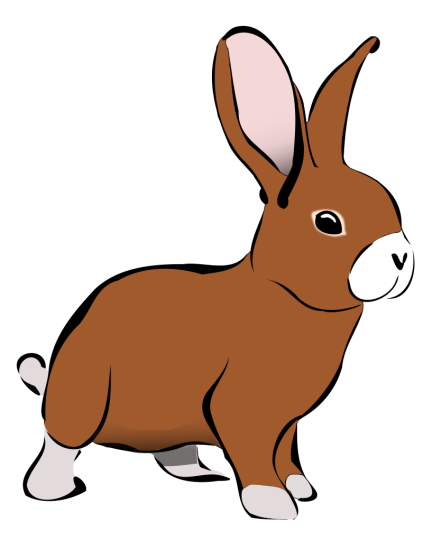 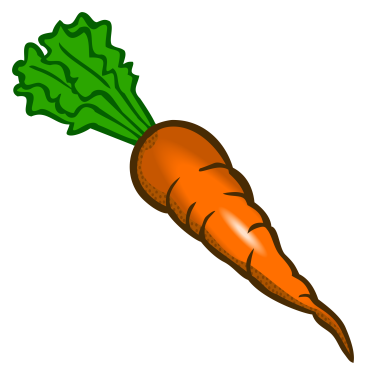 Задатак за самосталан рад:Радна свеска, стр. 36
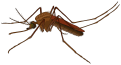 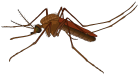 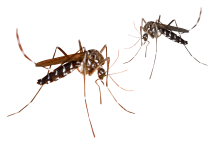 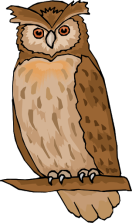 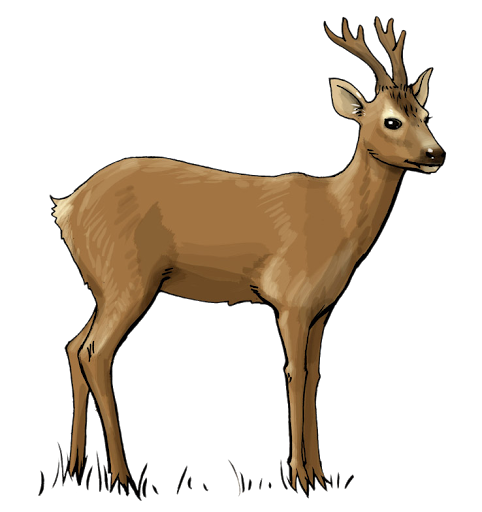 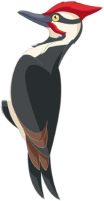 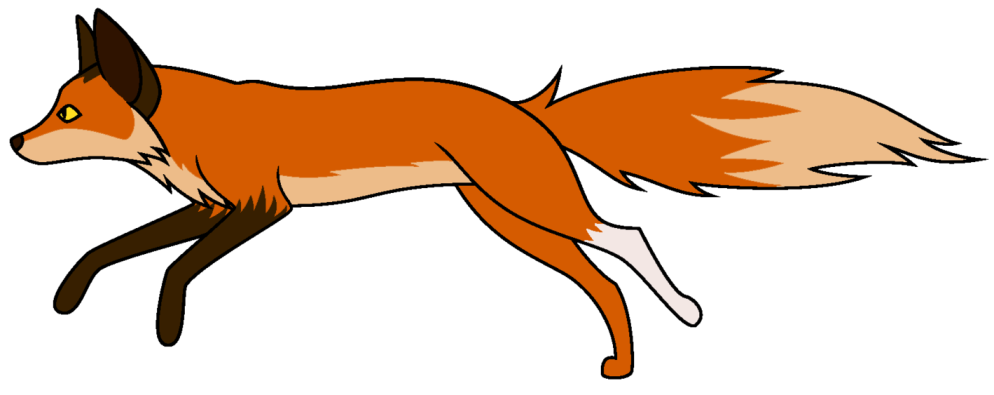 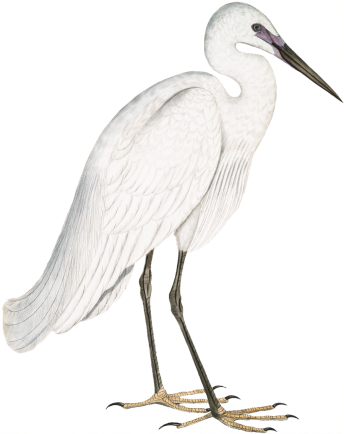 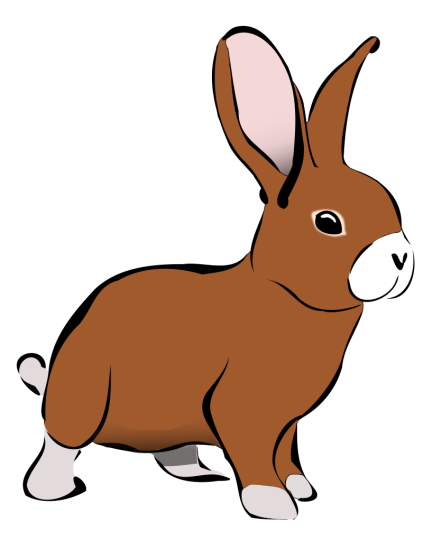 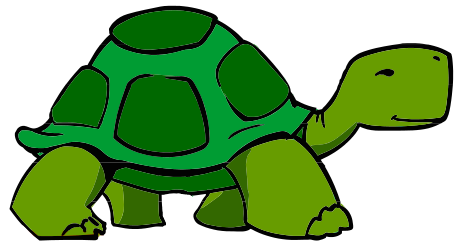